Лекция 6
Релационен модел на данните и ограничения върху релационни БД (РБД)
Slide 5- 2
Структура на лекцията
Концепции на релационния модел
Ограничения върху релационния модел и схема на РБД
Операции Update и нарушаване на ограниченията
Slide 5- 3
Концепции на релационния модел
Релационният модел на данните е бзиран на концепцията Relation
Силата на релационния похдо към управлението на данните произтича от фундамента, който полага теорията на релациите
Лекцията е посветена на formal relational model
На практика съществува standard model, базиран на SQL – ще бъде разгледан в лекции 8 и 9
Съществуват множество важни разлики между formal model и practical model
Slide 5- 4
Концепции на релационния модел
Relation е математическа концепция, основана на теорията на множествата
Моделът е предложен за пъри път от Dr. E.F. Codd от IBM Research през 1970 в статията:
"A Relational Model for Large Shared Data Banks," Communications of the ACM, June 1970
Тази статия довежда до революция в управлението на БД и с нея Dr. Codd печели ACM Turing Award
Slide 5- 5
Неформална дефиниция
Неформално, relation изглежда като table of values.

Релацията обикновено съдържа множество редове (set of rows).

Данните във всеки ред представят факти, които съответстват на real-world entity или relationship
Във формалния модел редовете се наричат tuples

Всяка колона (column) има заглавие, което идентифицира значението на данните в колоната
Във формалният модел заглавието на колоната се нарича име на атрибут /attribute name (или само attribute)/
Slide 5- 6
Релация - пример
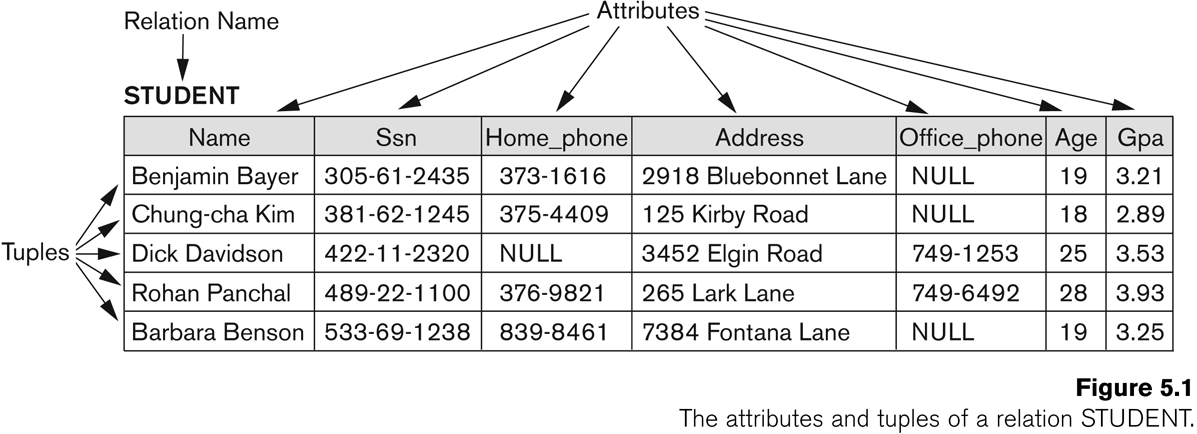 Slide 5- 7
Неформална дефиниция
Key of a Relation:
Всеки ред има стойност на данна или множество данни, който уникално идентифицира този ред на таблицата
Нарича се ключ
В таблицата STUDENT ключът е SSN

Понякога row-ids или последователни номера са нарочени за ключове за идентификация на редове в таблица
Наричат artificial key или surrogate key
Slide 5- 8
Формална дефиниция - схема
Schema (или описание) на релация:
Означава се чрез R(A1, A2, .....An)
R е name на релацията
attributes на релацията са A1, A2, ..., An
Пример:
	CUSTOMER (Cust-id, Cust-name, Address, Phone#)
CUSTOMER е името на релацията
Релацията е дефинирана за 4 атрибута: Cust-id, Cust-name, Address, Phone#
Всеки атрибут има област (domain) или множество от валидни стойности. 
Пример: domain на Cust-id е 6-цифрено число.
Slide 5- 9
Формална дефиниция - Tuple
tuple е подредено множество от стойности (заградено в ‘< … >’)
Всяка стойност е породена от подходящ domain.
Един ред в релацията CUSTOMER е 4-tuple и се състои от 4 стойности, например:
<632895, "John Smith", "101 Main St. Atlanta, GA  30332", "(404) 894-2000">
Нарича се 4-tuple, защото има 4 стойности
Релацията е множество от tuples (редове)
Slide 5- 10
Формална дефиниция - Domain
domain има логическа дефиниция:
Пример: “USA_phone_numbers” е множество от 10-цифрени телефонни номера, валидни в U.S.
domain има тип на данните, т.е. формално е дефиниран за тях.
USA_phone_numbers може да има следния формат: (ddd)ddd-dddd където всяко d е десетична цифра.
Датоите имат различен формат като yyyy-mm-dd или dd.mm.yyyy и т.н.

Името на атрибута показва ролята, която играе domain в релацията:
Ползва се за интерпретация на значението на данните според атрибута
Пример: domain Date може да се ползва за дефиниране на 2 атрибута, наречени “Invoice-date” и “Payment-date” с различно значение
Slide 5- 11
Формална дефиниция - State
relation state (състояние на релацията) е подмножесто от Декартовото произведение на domains на атрибутите на релацията
Всеки domain съдържа множество от всички възможни стойности на атрибутите, които има.
Пример: атрибутът Cust-name е дефиниран над domain от низове с маь дължина 25 символа
dom(Cust-name) е varchar(25)
Ролята на тези низове в релацията CUSTOMER е да задава име на клиента.
Slide 5- 12
Формална дефиниция - обобщение
Формално,
За дадена R(A1, A2, .........., An)
 	r(R)  dom (A1) X dom (A2) X ....X dom(An)
R(A1, A2, …, An) е схема на релацията
R е име на релацията
A1, A2, …, An са атрибути на релацията
r(R):  конкретно състояние ("value" или “population”) на релацията R – това е set of tuples (редове)
r(R) = {t1, t2, …, tn} където всяко ti е n-tuple
ti = <v1, v2, …, vn> къдеро всяко vj е елемент от dom(Aj)
Slide 5- 13
Формална дефиниция - пример
Нека R(A1, A2) е схема на релацията:
Нека dom(A1) = {0,1}
Нека dom(A2) =  {a,b,c}
тогава: dom(A1) X dom(A2) е всички възможни комбинации от вида:
{<0,a> , <0,b> , <0,c>, <1,a>, <1,b>, <1,c> } 

Състоянието на релацията r(R)  dom(A1) X dom(A2)
Пример: r(R) може да е {<0,a> , <0,b> , <1,c> }
Tова е едно от възможните състояния (“population” или “extension”) r на релацията R, дефинирана над A1 и A2.
Тя има три 2-tuples: <0,a> , <0,b> , <1,c>
Slide 5- 14
Дефиниции - обобщение
Slide 5- 15
Пример – релация STUDENT
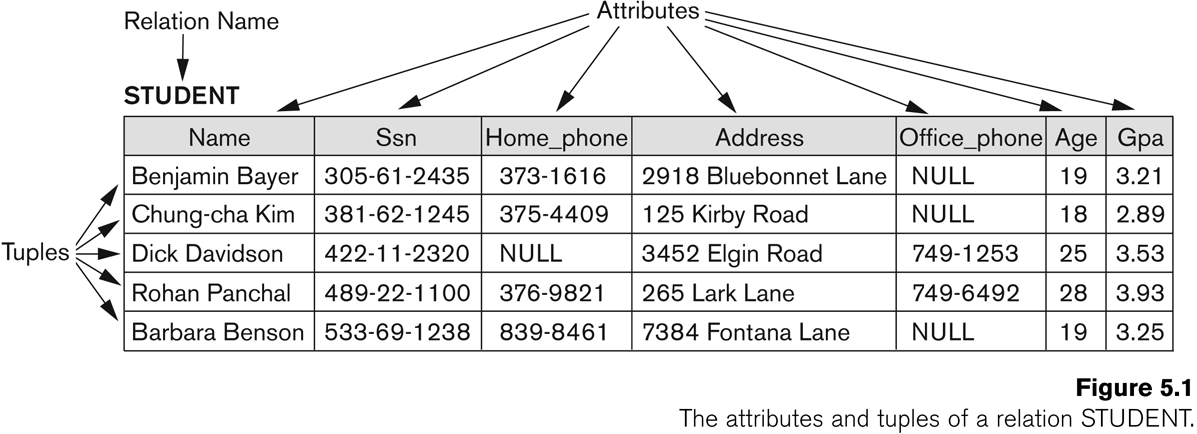 Slide 5- 16
Характеристики на релациите
Подреденост на tuples в релацията r(R):
tuples не се считат за подредени, дори да се представят в таблична форма.
Подреденост на атрибутите в релационната схема R (и на стойностите във всеки tuple):
Ще считаме, че атрибутите в R(A1, A2, ..., An) и стойностите в t=<v1, v2, ..., vn> са подредени.
Slide 5- 17
Същото състояние като на предходния пример (но с различен ред на tuples)
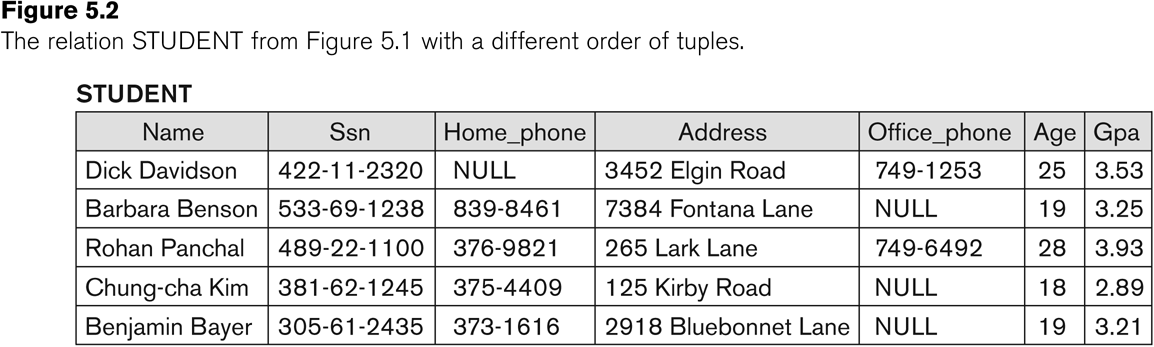 Slide 5- 18
Характеристики на релациите
Стойностите в tuple:
Всички стойности са atomic (атомарни, неделими).
Всяка стойност в tuple трябва да бъде от domain на атрибута за съответната колоната
Ако t = <v1, v2, …, vn> е tuple (ред) в състоянието r на релацията R(A1, A2, …, An)
То всяко vi трябва да бъде стоност от dom(Ai)

Специална стойност null се ползва за представяне на непознати данни или неприложими за tuples.
Slide 5- 19
Характеристики на релациите
Нотация:
Означаваме компонентните стойности на tuple t с:
t[Ai] или t.Ai
Това е стойност vi на атрибут Ai за tuple t
Аналогично, t[Au, Av, ..., Aw] означава subtuple на t, съдържащ стойностите на атрибутите Au, Av, ..., Aw, съответстващи в t
Slide 5- 20
Relational Integrity Constraints
Ограниченията са conditions които могат да се разпространят върху  all  valid relation states.
There are three main types of constraints in the relational model:
Key constraints
Entity integrity constraints
Referential integrity constraints
Another implicit constraint is the domain constraint
Every value in a tuple must be from the domain of its attribute (or it could be null, if allowed for that attribute)
Slide 5- 21
Key Constraints (1)
Superkey на R: 
Е множество от атрибути SK на R със следното условие:
Няма два tuples в кое и да е валидно състояние на релацията r(R) с еднаква стойност за SK
Т.е. за произволни ралични tuples t1 и t2 в r(R), t1[SK]  t2[SK]
Това условие е в сила за произволно валидно състояние  r(R)
Key на R:
Един „минимален“ суперключ
Т.е. Ключът е суперключ K, такъв че премахването на който и да е атрибут от K множество атрибути престава да играе ролята на суперключ
Slide 5- 22
Key Constraints (2)
Пример: Нека е дадена релационната схема CAR:
CAR(State, Reg#, SerialNo, Make, Model, Year)
CAR има 2 ключа:
Key1 = {State, Reg#}
Key2 = {SerialNo}
И двата са суперключове на CAR
{SerialNo, Make} е суперключ, но не е ключ.
Правила:
Всеки ключ е суперключ (но не и обратното)
Всяко множество от атрибути, което включва ключ е superkey
Минималният суперключ е и ключ
Slide 5- 23
Key Constraints (3)
Ако релацията има множество кандидат ключове, един от тях се избира (произволно) за primary key. 
Атрибутите на първичният ключ се подчертават.
Пример: Нека е дадена релационната схема CAR:
CAR(State, Reg#, SerialNo, Make, Model, Year)
Избираме SerialNo за първичен ключ
Стойността на първичния ключ се ползва за уникална идентификация на всеки tuple в релацията
Идентифицира tuple
Използва се и за референция на tuple от друг
Общо правило: За първичен ключ се избира най-късия кандидат ключ
Тъй като изборът е субективен е възможно понякога да има изключения
Slide 5- 24
Таблица CAR има 2 кандидат ключа – LicenseNumber е избран за Primary Key
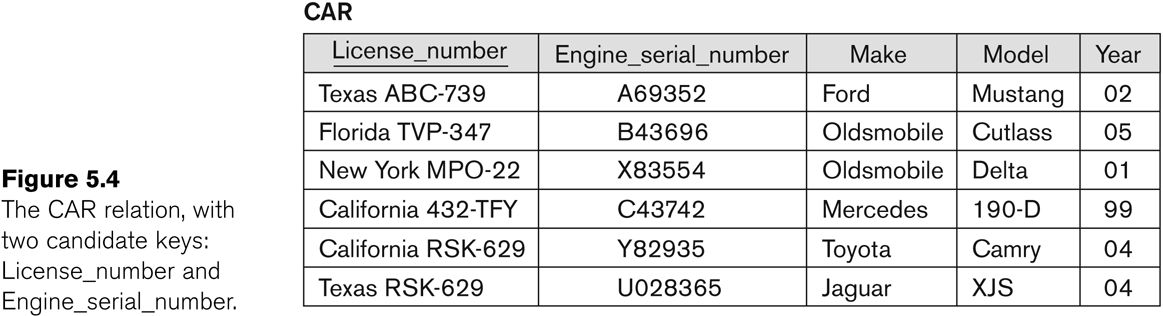 Slide 5- 25
Relational Database Schema
Relational Database Schema:
Множество релационни схеми S, които принадлежат към една и съща БД.
S е името на цялата database schema
S = {R1, R2, ..., Rn}
R1, R2, …, Rn са имена на индивидуални релационни схеми в БД S
Slide 5- 26
COMPANY Database Schema
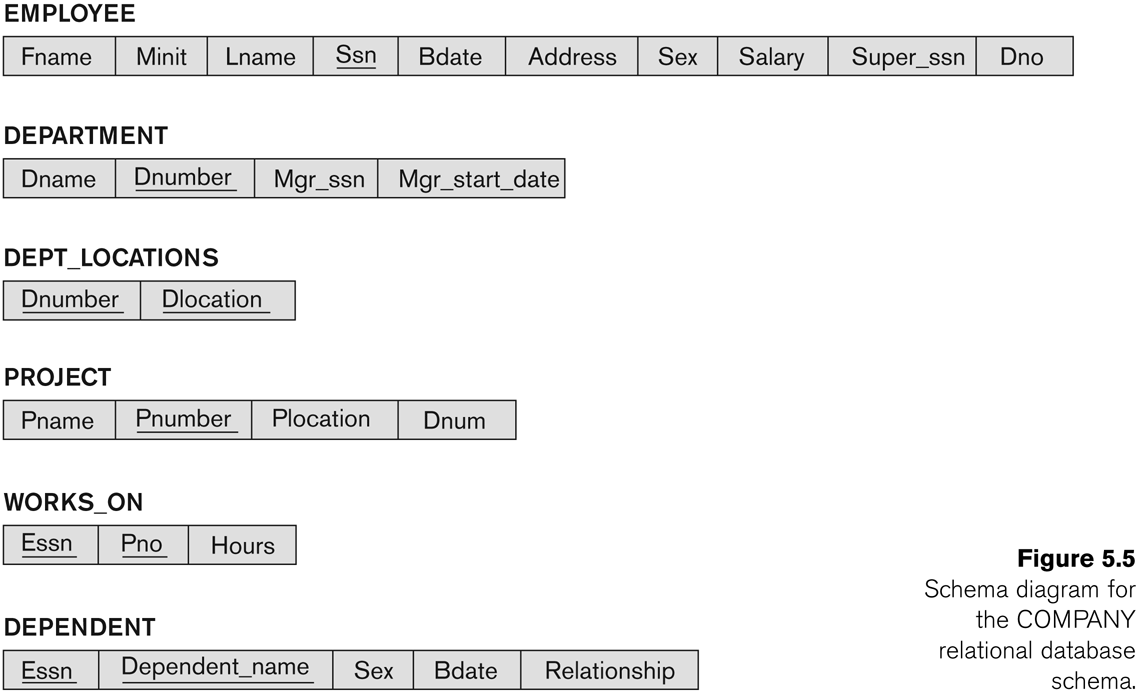 Slide 5- 27
Entity Integrity
Entity Integrity:
Атрибутите на първичния ключ PK на всяка релационна схема R в S нямат стойности null за който и да е tuple на r(R).
Това изискване се налага, защото стойностите на първичния клщч се ползват за идентификация на всеки tuples.
t[PK]  null за всеки t в r(R)
Ако PK има множество атрибути, нито един от тях не може да има стойност null
Останалите атрибути на R могат да нямат стойност null, независимо че не са първичен ключ (пример: атрибут име).
Slide 5- 28
Referential Integrity
Ограничение, касаещо две релации
Предходното ограничение касаеше една релация.
Използва се за задаване на връзка между tuples в две релации: 
Референсираща и реферирана релации.
Slide 5- 29
Referential Integrity
Tuples в референсиращата релация R1 има атрибути FK (foreign key атибути), които реферират атрибутите на първичния ключ PK в реферираната релация R2.
tuple t1 в R1 е референция на tuple t2 в R2. ако t1[FK] = t2[PK].
Референтната цялост се изобразява в схемата на БД с дъга от R1.FK към R2.
Slide 5- 30
Referential Integrity (foreign key) Constraint
Дефиниция на ограничението:
Стойността на колоната (колоните) „външен ключ“ (foreign key) FK на референсиращата релация R1 може да бъде една от:
(1) стойност на съществуващ първичен ключ PK в реферираната релация R2, или
(2) null.
При (2) FK в R1 не трябва да бъде част от първичния ключ на R1.
Slide 5- 31
Изобразяване на релационната схема на БД и нейните ограничения
Всяка релационна схема може да бъде показана ако ред от имена на атрибути
Името на релацията се пише над атрибутите
Атрибутът (атрибутите) „първичен ключ“ се подчертават
Ограниченията от външен ключ (референтна цялост) се изобразяват като линия(със стрелка) от атрибутите на външния ключ към реферираната таблица
За яснота може да сочи и към първичния ключ на рефериращата релация
Slide 5- 32
Referential Integrity Constraints за БД COMPANY
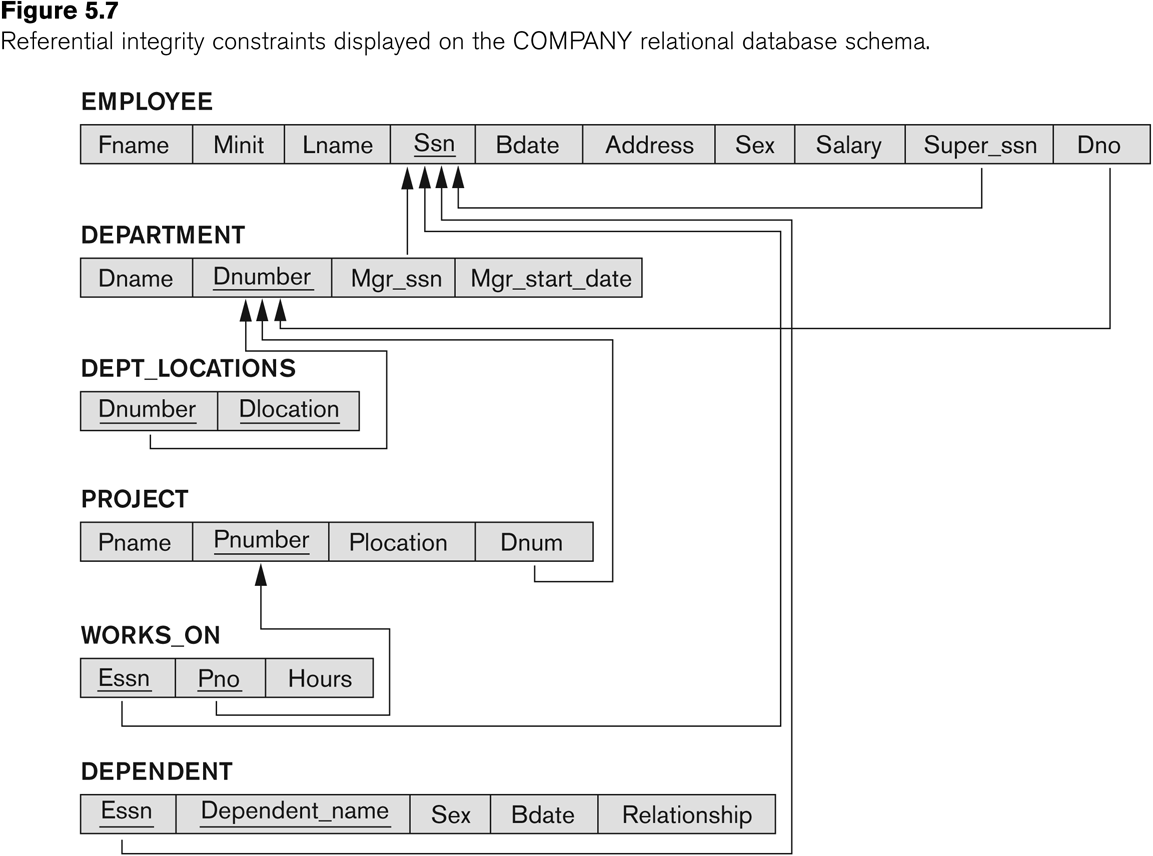 Slide 5- 33
Други видове ограничения
Semantic Integrity Constraints:
Басира се на семантиката на приложението и не може да бъде изразено от модела
Пример: “мах брой часове, които един служител може да положи по всички проекти, по които работи е 56 ч. седмично”
Език за задаване на ограничения може да бъде използван в този случай
SQL-99 позволява използване на triggers и ASSERTIONS за тези цели
Slide 5- 34
Популярни състояния на БД
Всяка релация може да има множество tuples като всеки от тях има свое състояние
Състояние на РБД е обединение на всички индивидуални релационни състояния
При промяна на БД, се сменя състоянието
Основни операции при промяна на БД:
INSERT – добавя нов tuple в релацията
DELETE – изтрива съществуващ tuple от релацията
MODIFY – променя атрибут на съществуващ tuple
Slide 5- 35
Populated database state for COMPANY
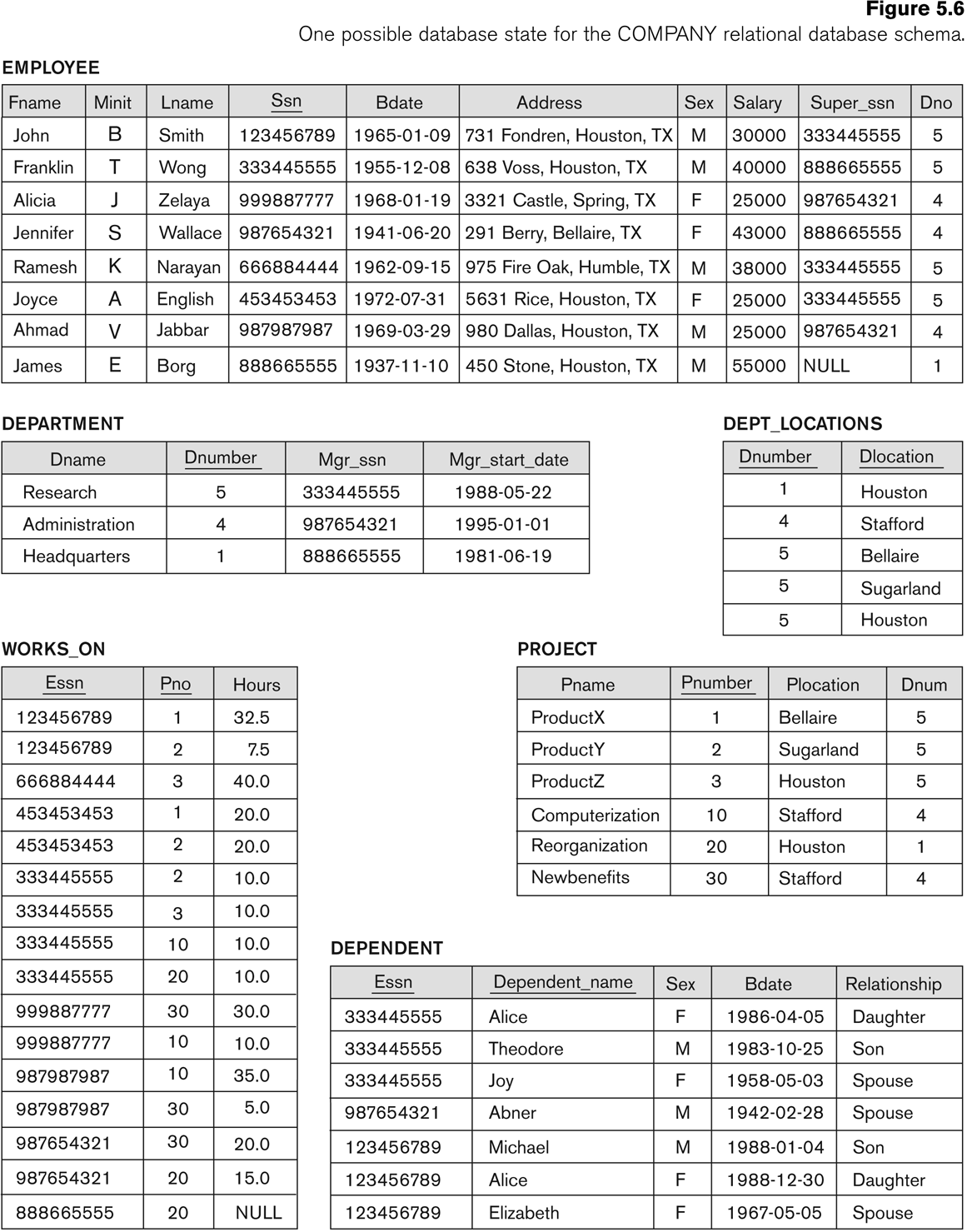 Slide 5- 36
Update операции върху релациите
INSERT a tuple.
DELETE a tuple.
MODIFY a tuple.
Ограниченията за запазване на цялостта на БД не трябва да се нарушават при операциите update.
Множество update операции могат да се групират.
Updates може да предизвика автоматично други updates. Това се налага за поддържане на цялостта на БД.
Slide 5- 37
Update операции върху релациите
В случай на нарушение на цялостта, се поемат действия от вида:
Cancel на операцията, предизвикваща нарушение на цялостта (RESTRICT или REJECT опция)
Изпълнение на операцията, като се информира потребителя задължително за проблема
Trigger допълнителни updates, за да оправи нарушението (CASCADE, SET NULL опции)
Изпълнение на потребителски дефинирана пподпрограма за коригиране на грешката
Slide 5- 38
Възможни нарушения за всяка операция
INSERT може да наруши следните ограничения:
Domain constraint:
Ако някоя от стойностите на атрибутите в новия tuple не е от зададен, за атрибута, domain
Key constraint:
Ако стойността на ключовия атрибут в новия tuple вече съществува в друг tuple на релацията
Referential integrity:
Ако стойността на външния ключ в новия tuple реферира несъществуваща стойност на първичния ключ в реферираната релация
Entity integrity:
Ако стойността на първичния ключ в новия tuple е null
Slide 5- 39
Възможни нарушения за всяка операция
DELETE може да наруши само referential integrity:
Ако стойността на първичния ключ на изтривания tuple се реферира от други tuples в БД
Може да се спре със няколко действия: RESTRICT, CASCADE, SET NULL
RESTRICT опция: забранява изтриването
CASCADE опция: предизвиква задаване на нова стойност на външния ключ в рефериращите tuples
SET NULL опция: задава стойност NULL на външния ключ на рефериращите tuples
При дизайна на БД трябва да се зададе една от посочените опции за всеки външен ключ
Slide 5- 40
Възможни нарушения за всяка операция
UPDATE може да наруши ограничението по област и NOT NULL ограничение за атрибута, който се променя
Всяко от останалите ограничения може също да се наруши, като това зависи от актуализирания атрибут:
Актуализация на първичен ключ (PK):
Подобно на DELETE, последван от INSERT
Трябва да се зададат подобни, на DELETE, опции
Актуализация на външен ключ (FK):
Може да наруши референтната цялост
Актуализация на обикновен атрибут (не PK и не FK):
Може да наруши само ограниченията по област
Slide 5- 41
Преглед
Концепции на релационния модел
Дефиниции
Характеристики на релациите
Ограничения върху релационните модели и релационни схеми на БД
Domain constraints
Key constraints
Entity integrity
Referential integrity
Операции върху РБД и нарушение на ограниченията
Slide 5- 42
Домашна работа
Нека са дадени следните релации на БД, които се ползват за избор на курсове от студентите:
STUDENT(SSN, Name, Major, Bdate)
COURSE(Course#, Cname, Dept)
ENROLL(SSN, Course#, Quarter, Grade)
BOOK_ADOPTION(Course#, Quarter, Book_ISBN)
TEXT(Book_ISBN, Book_Title, Publisher, Author)
Направете диаграма на релационната схема на БД като изобразите  в нея външните ключове.